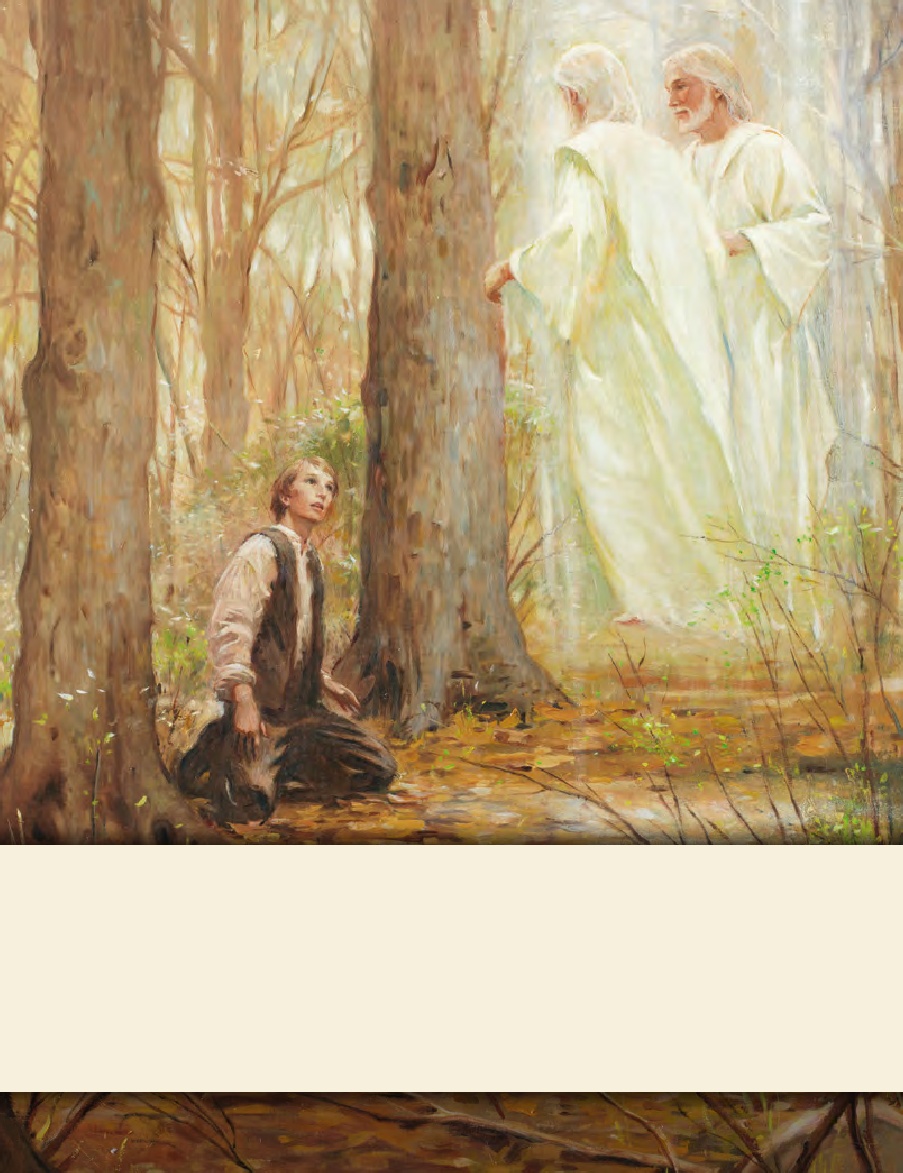 LESSON 15
SEMINARY
Doctrine and Covenants 
and Church History
LESSON 94
Doctrine and Covenants 88:118-141.
LESSON 94
Doctrine and Covenants 88:118–126
“The Lord describes a pattern of learning”
LESSON 94
What are you learning about right now at school?
At work?
At church?
At home?
How is learning about school subjects such as math or science different from learning the gospel?
How might it be the same?
Doctrine and Covenants 88:118.
And as all have not faith, seek ye diligently and teach one another words of wisdom; yea, seek ye out of the best books words of wisdom; seek learning, even by study and also by faith.
How were these brethren to seek learning?
What do you think it means to learn “by study and also by faith”?
LESSON 94
“Learning by faith requires spiritual, mental, and physical exertion and not just passive reception.… “…Learning by faith cannot be transferred from an instructor to a student through a lecture, a demonstration, or an experiential exercise; rather, a student must exercise faith and act in order to obtain the knowledge for himself or herself” (“Seek Learning by Faith,” Ensign, Sept. 2007,64).
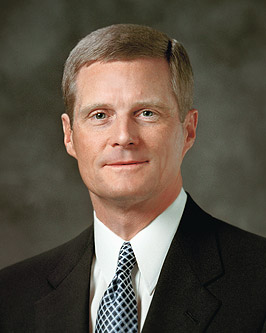 Elder
David A. Bednar
What can we learn from this verse about how to increase our faith?
If we actively seek to learn through study and faith, our faith in Jesus Christ will increase.
LESSON 94
A young woman regularly reads the scriptures, but she rarely pauses to think about what she is reading. She does not feel that reading the scriptures benefits her very much.
A young man attends his Church meetings and enjoys participating in class discussions. Sometimes he feels prompted to make changes in his life based on what he learns, but he usually does not act on those promptings.
When have you felt your faith increase as a result of actively seeking to learn by study and by faith?
How did your actions help your faith to increase?
LESSON 94
Doctrine and Covenants 88:119–120.
119 Organize yourselves; prepare every needful thing; and establish a house, even a house of prayer, a house of fasting, a house of faith, a house of learning, a house of glory, a house of order, a house of God;
120 That your incomings may be in the name of the Lord; that your outgoings may be in the name of the Lord; that all your salutations may be in the name of the Lord, with uplifted hands unto the Most High.
How might the counsel in verse 119 also relate to the place where the brethren met for the School of the Prophets?
To our homes?
To your personal efforts to study in school?
LESSON 94
Doctrine and Covenants 88:121–126.
121 Therefore, cease from all your light speeches, from all laughter, from all your lustful desires, from all your pride and light-mindedness, and from all your wicked doings.
122 Appoint among yourselves a teacher, and let not all be spokesmen at once; but let one speak at a time and let all listen unto his sayings, that when all have spoken that all may be edified of all, and that every man may have an equal privilege.
123 See that ye love one another; cease to be covetous; learn to impart one to another as the gospel requires.
124 Cease to be idle; cease to be unclean; cease to find fault one with another; cease to sleep longer than is needful; retire to thy bed early, that ye may not be weary; arise early, that your bodies and your minds may be invigorated.
125 And above all things, clothe yourselves with the bond of charity, as with a mantle, which is the bond of perfectness and peace.
126 Pray always, that ye may not faint, until I come. Behold, and lo, I will come quickly, and receive you unto myself. Amen.
LESSON 94
Decide which items of counsel are especially helpful for youth who are seeking to learn the gospel. Discuss why you think these actions are important in helping someone learn the gospel.
What do you think it means to “cease from all your light speeches, … laughter, … and light-mindedness” (verse121)?
Why might refraining from doing these things in spiritual settings be helpful in our efforts to learn things that are sacred?
How could a class be affected if all of the students participated in the lesson and tried to learn from each other?
How do you think sleeping “longer than is needful” affects our ability to learn or to feel the Spirit?
In what ways do you think getting a proper amount of sleep and rising early can help us learn better?
How would you summarize the counsel about learning given in Doctrine and Covenants 88:118–126?
Doing righteous actions and ceasing unrighteous ones will help us to learn and be edified.
LESSON 94
Which of the behaviors mentioned in the verses could our seminary class either adopt or give up so we can better learn the gospel and be edified together?
Doctrine and Covenants 88:121–126.
121 Therefore, cease from all your light speeches, from all laughter, from all your lustful desires, from all your pride and light-mindedness, and from all your wicked doings.
122 Appoint among yourselves a teacher, and let not all be spokesmen at once; but let one speak at a time and let all listen unto his sayings, that when all have spoken that all may be edified of all, and that every man may have an equal privilege.
123 See that ye love one another; cease to be covetous; learn to impart one to another as the gospel requires.
124 Cease to be idle; cease to be unclean; cease to find fault one with another; cease to sleep longer than is needful; retire to thy bed early, that ye may not be weary; arise early, that your bodies and your minds may be invigorated.
125 And above all things, clothe yourselves with the bond of charity, as with a mantle, which is the bond of perfectness and peace.
126 Pray always, that ye may not faint, until I come. Behold, and lo, I will come quickly, and receive you unto myself. Amen.
LESSON 94
Doctrine and Covenants 88:127–141.
“The Lord sets forth the order of the 
School of the Prophets”
LESSON 94
How does my relationship with those I learn the gospel with affect my ability to learn and be edified by the Spirit?
Doctrine and Covenants 88:128–134.
128 And this shall be the order of the house of the presidency of the school: He that is appointed to be president, or teacher, shall be found standing in his place, in the house which shall be prepared for him.
129 Therefore, he shall be first in the house of God, in a place that the congregation in the house may hear his words carefully and distinctly, not with loud speech.
130 And when he cometh into the house of God, for he should be first in the house—behold, this is beautiful, that he may be an example—
131 Let him offer himself in prayer upon his knees before God, in token or remembrance of the everlasting covenant.
132 And when any shall come in after him, let the teacher arise, and, with uplifted hands to heaven, yea, even directly, salute his brother or brethren with these words:
133 Art thou a brother or brethren? I salute you in the name of the Lord Jesus Christ, in token or remembrance of the everlasting covenant, in which covenant I receive you to fellowship, in a determination that is fixed, immovable, and unchangeable, to be your friend and brother through the grace of God in the bonds of love, to walk in all the commandments of God blameless, in thanksgiving, forever and ever. Amen.
134 And he that is found unworthy of this salutation shall not have place among you; for ye shall not suffer that mine house shall be polluted by him.
LESSON 94
How was the teacher of the School of the Prophets to establish a spiritual learning environment?
What do you notice about the salutation or greeting in verse 133?
Doctrine and Covenants 88:135–137
135 And he that cometh in and is faithful before me, and is a brother, or if they be brethren, they shall salute the president or teacher with uplifted hands to heaven, with this same prayer and covenant, or by saying Amen, in token of the same.
136 Behold, verily, I say unto you, this is an ensample unto you for a salutation to one another in the house of God, in the school of the prophets.
137 And ye are called to do this by prayer and thanksgiving, as the Spirit shall give utterance in all your doings in the house of the Lord, in the school of the prophets, that it may become a sanctuary, a tabernacle of the Holy Spirit to your edification.
What kind of relationship were the members of the School of the Prophets to have with each other?
What did the Lord promise if the members of the School of the Prophets would follow His instructions?
The school would become a sanctuary where the Spirit could edify them.
LESSON 94
What can happen in our Church classes or homes if we follow the Lord’s instruction in verses 128–137?
If we show friendship and love to each other, then we can invite the Spirit as we study the gospel together.
Doctrine and Covenants 88:133.
Art thou a brother or brethren? I salute you in the name of the Lord Jesus Christ, in token or remembrance of the everlasting covenant, in which covenant I receive you to fellowship, in a determination that is fixed, immovable, and unchangeable, to be your friend and brother through the grace of God in the bonds of love, to walk in all the commandments of God blameless, in thanksgiving, forever and ever. Amen.
How do you think we can show “determination that is fixed, immovable, and unchangeable, to be [a] friend” to class or family members whom we may not know well or may struggle to love?
When have you experienced a gospel-learning environment where everyone was determined to be friends?